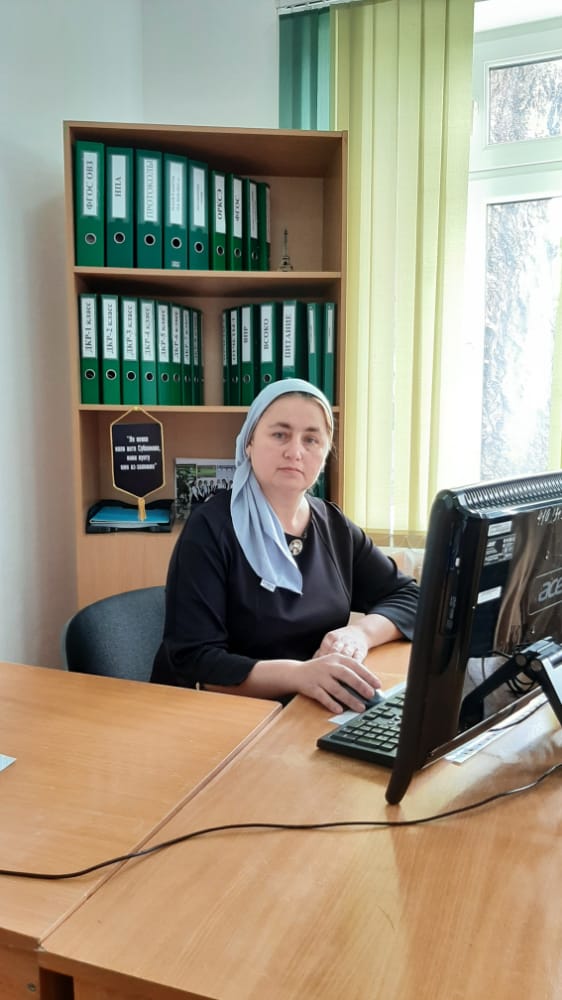 Вся гордость учителя в учениках в росте посеянных им семян. (Дмитрий Иванович Менделеев)
[Speaker Notes: Хаджиева Аминат Сайд-Мухамедовна]
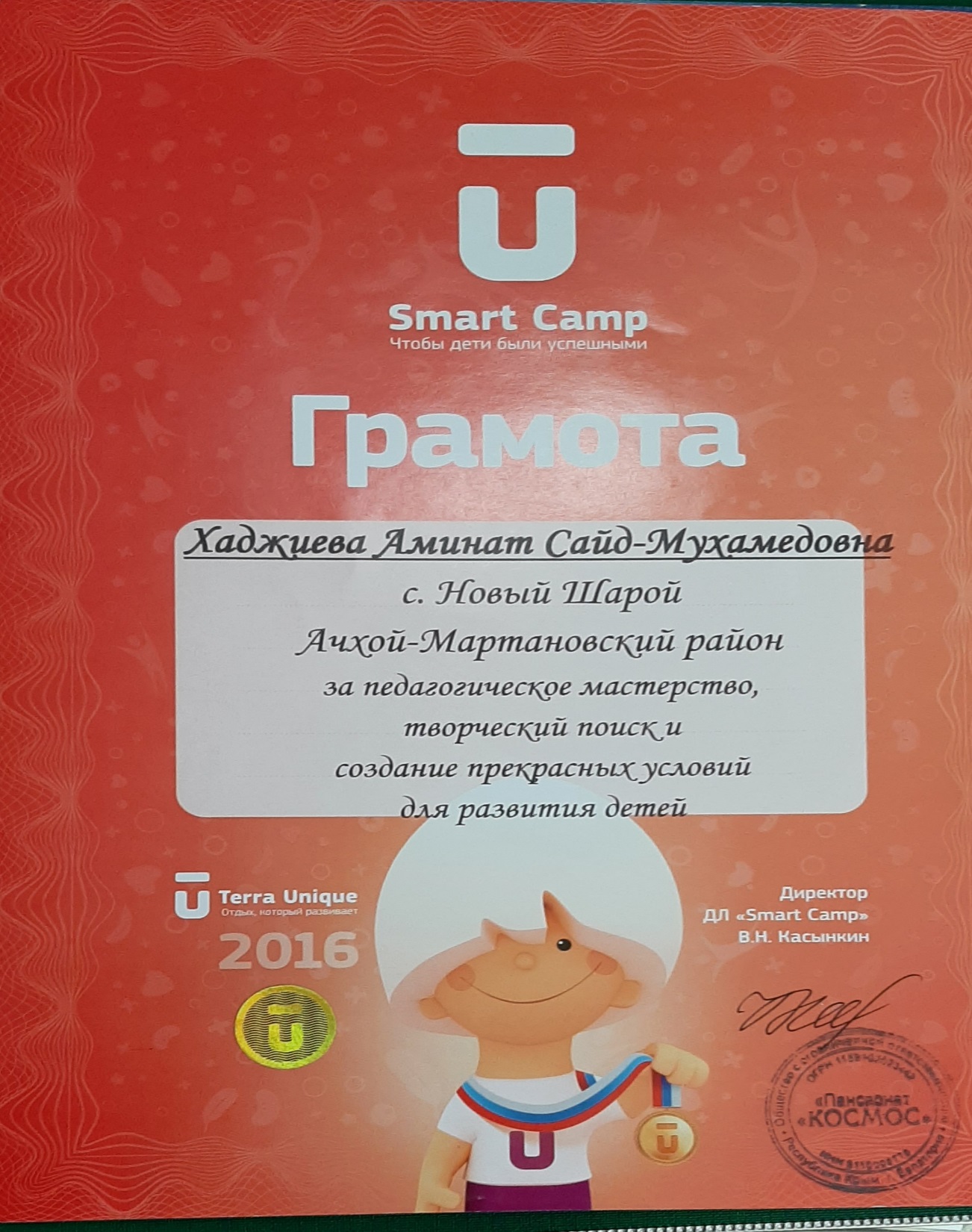 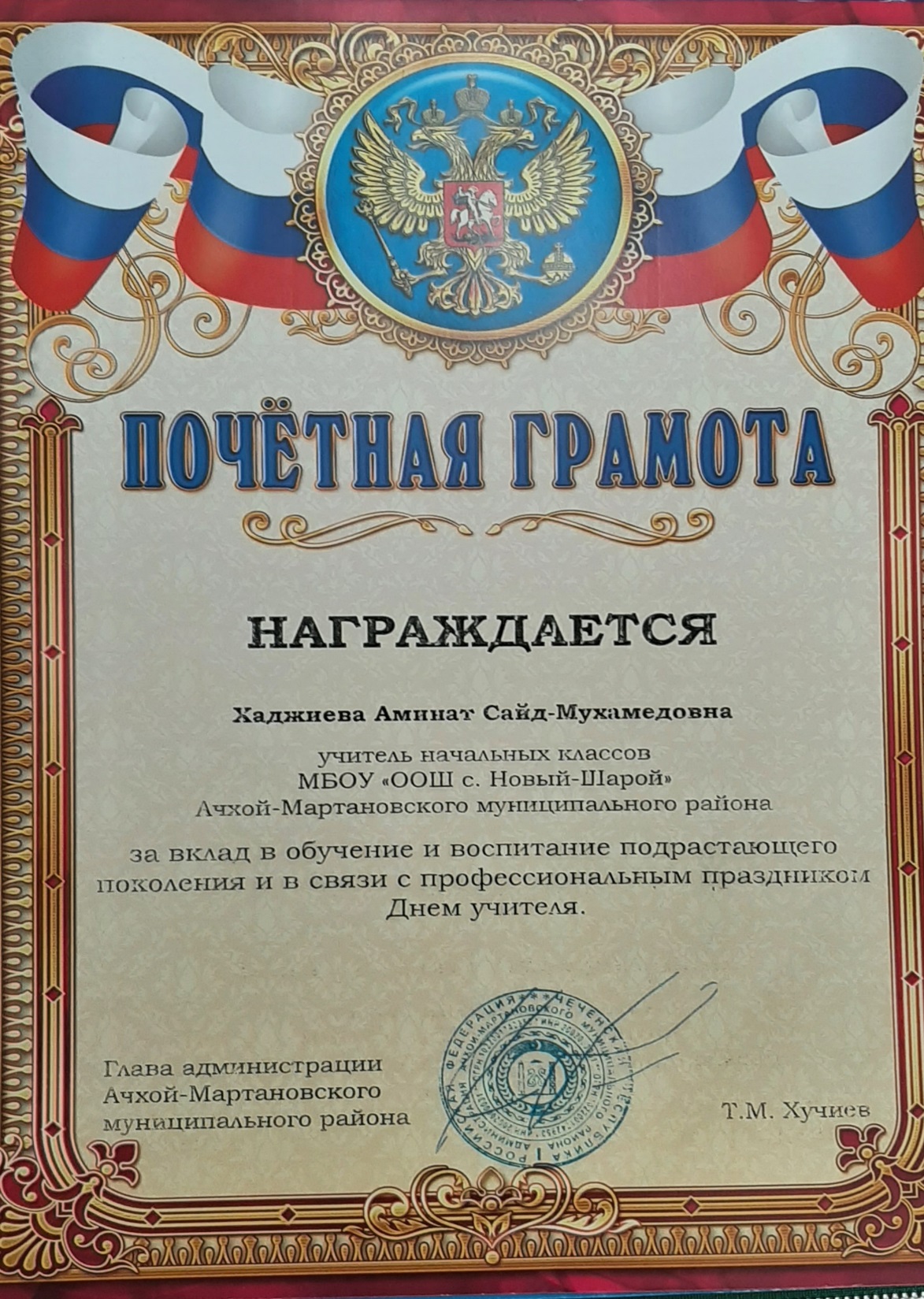 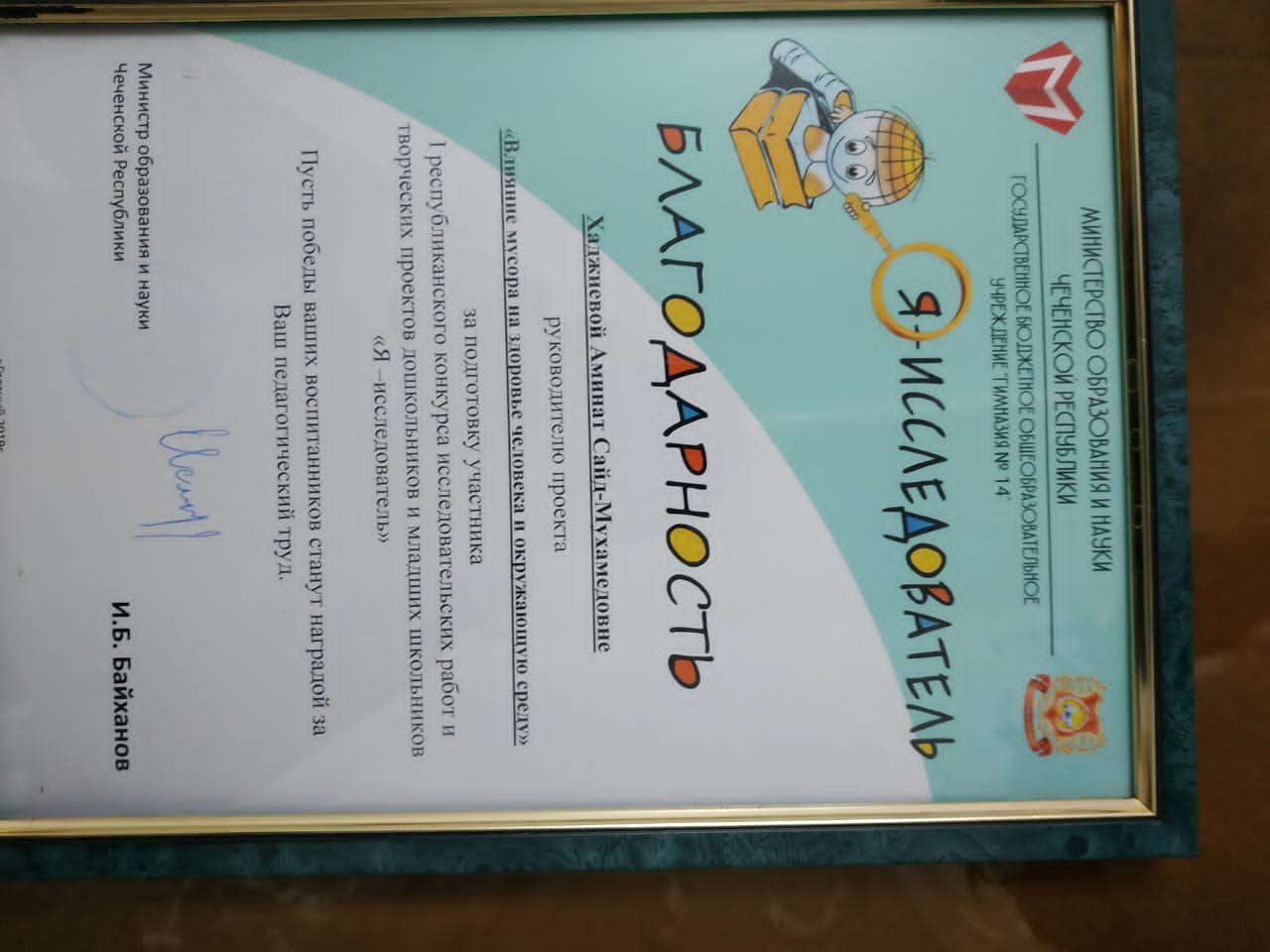 Проект «Юный исследователь» 2 место на региональном уровне